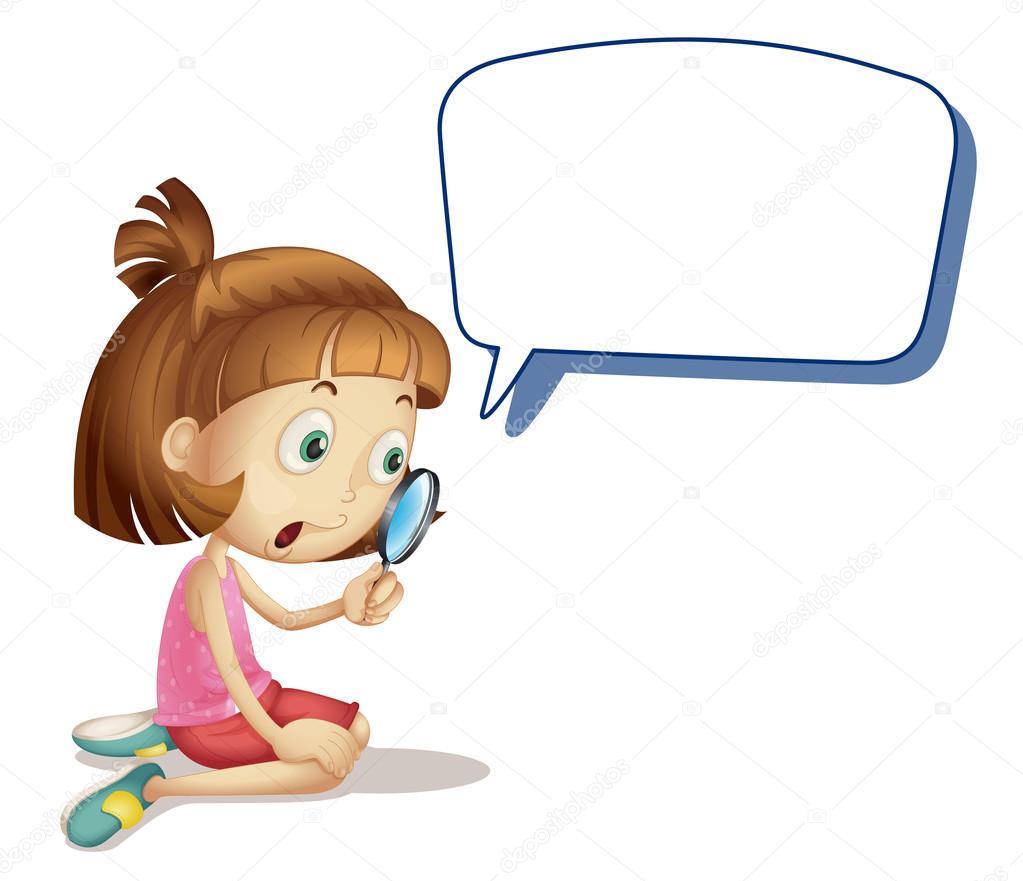 Методическая разработка открытого урока 
по предмету «Окружающий мир»
Тема: «Что такое почва»
Класс      3
Автор разработки:  учитель начальных классов
	Ракитина Наталия Леонидовна
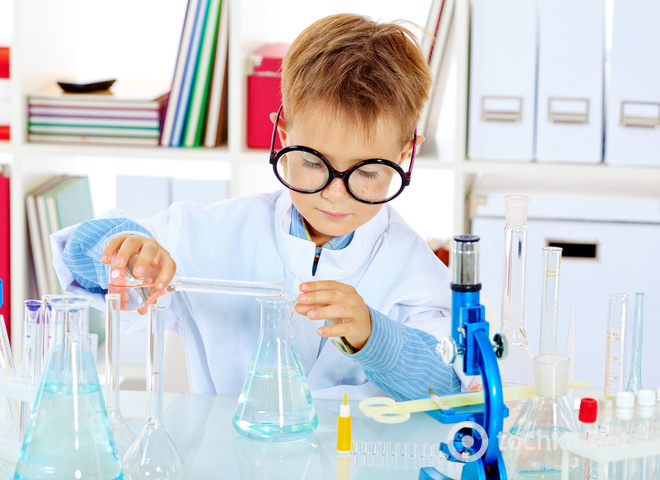 Есть на свете чудесная кладовая.Положишь в неё мешок зерна,Получишь десять.Горсть семян превращаются в целую кучу огурцов.- Сказка ли это?
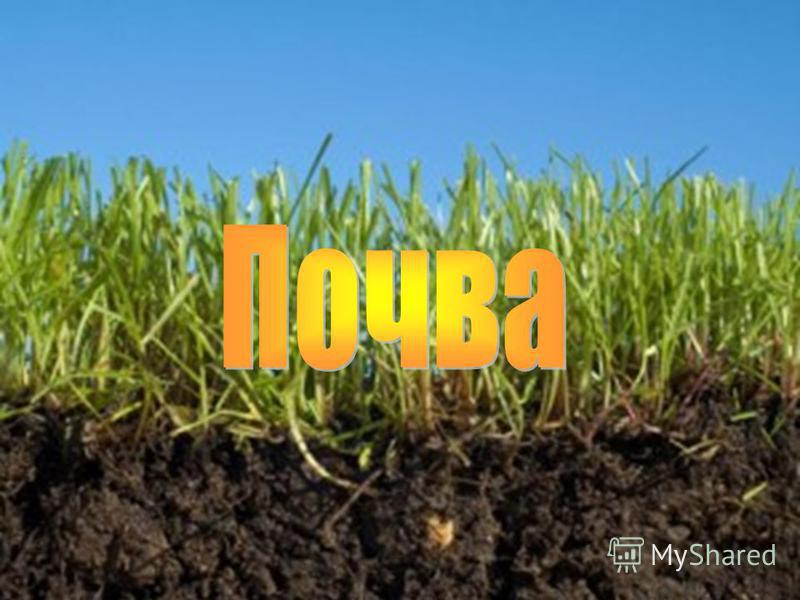 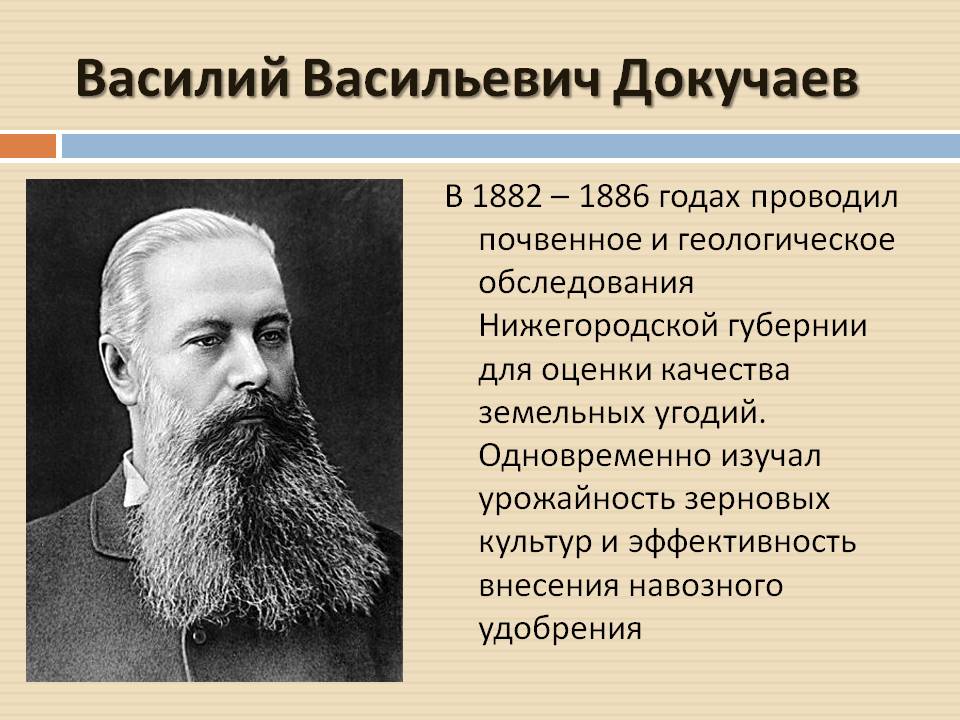 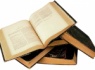 Прочитать книги о том, что исследуешь.
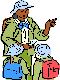 Спросить у других людей, у специалистов.
Познакомиться с кино- и телефильмами 
                                                  по этой проблеме.
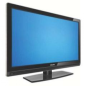 Найти информацию в  
                                         глобальных компьютер­ных сетях.
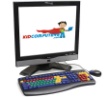 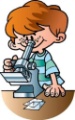 Провести опыт
Провести опыт
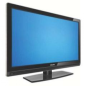 Познакомиться с кино- и телефильмами                                                по этой проблеме.
Вывод: почва верхний плодородный слой земли, в ней содержатся воздух, соли, перегной, вода – необходимые для живого, поэтому почву называют кормилицей. Она играет особую роль в жизни нашей планеты – почва переходное звено от неживого к живому. 


                     Гипотеза подтверждена
1 Верхний, рыхлый и плодородный слой земли, покрытый растительностью.
почва
2 Выбери, какие вещества входят в состав почвы: песок, глина, вода, воздух, перегной, соли, стекло.
песок, глина, вода, воздух, перегной, соли
3 Основное свойство почвы.
плодородие
4 Животные или растения стали первыми обитателями суши?
растения
5 Самые распространенные почвы в Карелии
подзолистые
6 Остатки органических и неорганических веществ, содержащихся в почве.
перегной